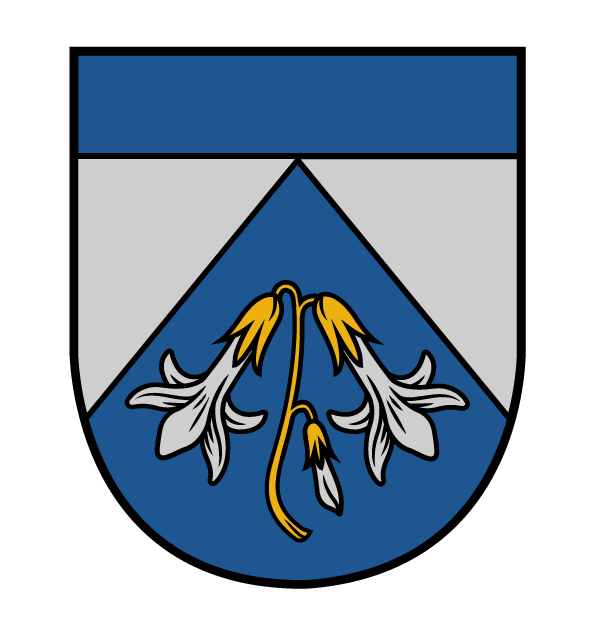 Sagatavoja: p/a «Carnikavas komunālserviss» 
sadarbībā ar Attīstības un projektu nodaļas kopienu eksperti Gunitu Dzeni 
Izglītības un jaunatnes nodaļas Jaunatnes lietu speciālisti Ievu Pelcmani
Ziņojums
par ēku Jūras ielā 4, Carnikavā, Ādažu novadā
Darba uzdevums
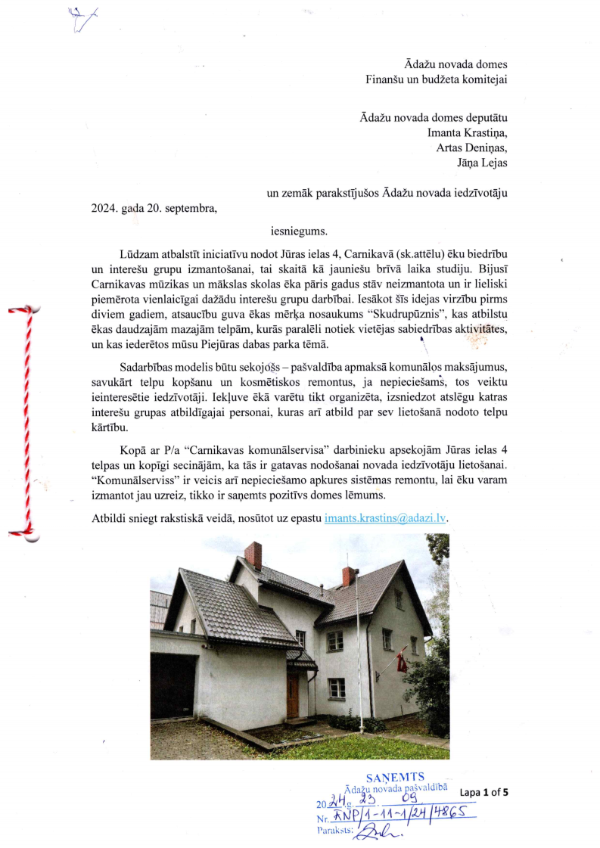 p/a «Carnikavas komunālserviss» ziņot: 
par ēkas tehnisko stāvokli;
par nepieciešamajiem ieguldījumiem;
par priekšlikumiem tās izmantošanai.
Attīstības un projektu nodaļai, 
Izglītības un jaunatnes nodaļai
sagatavot nodaļas viedokli par 20.09.2024. iedzīvotāju iesniegto iesniegumu.
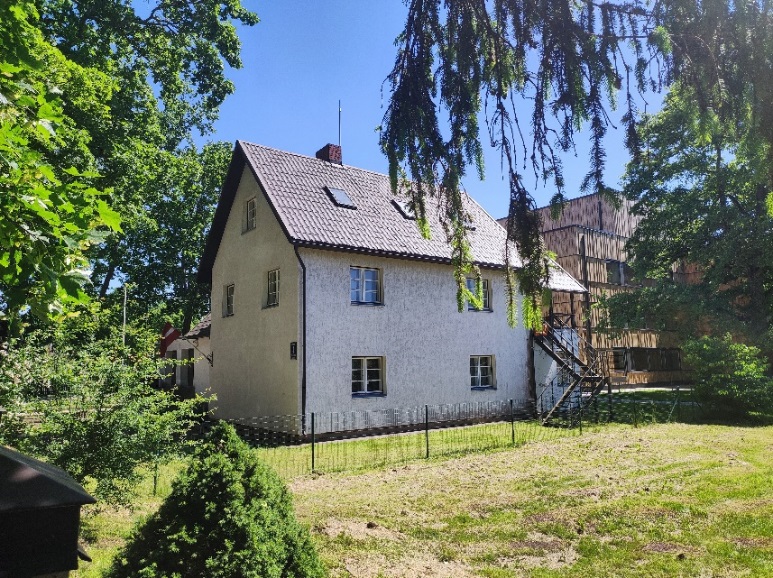 JŪRAS IELA 4, Atrašanās vieta
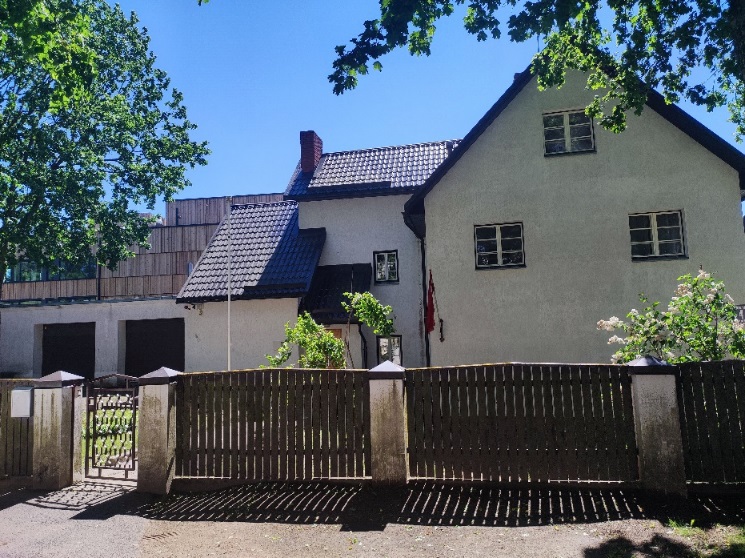 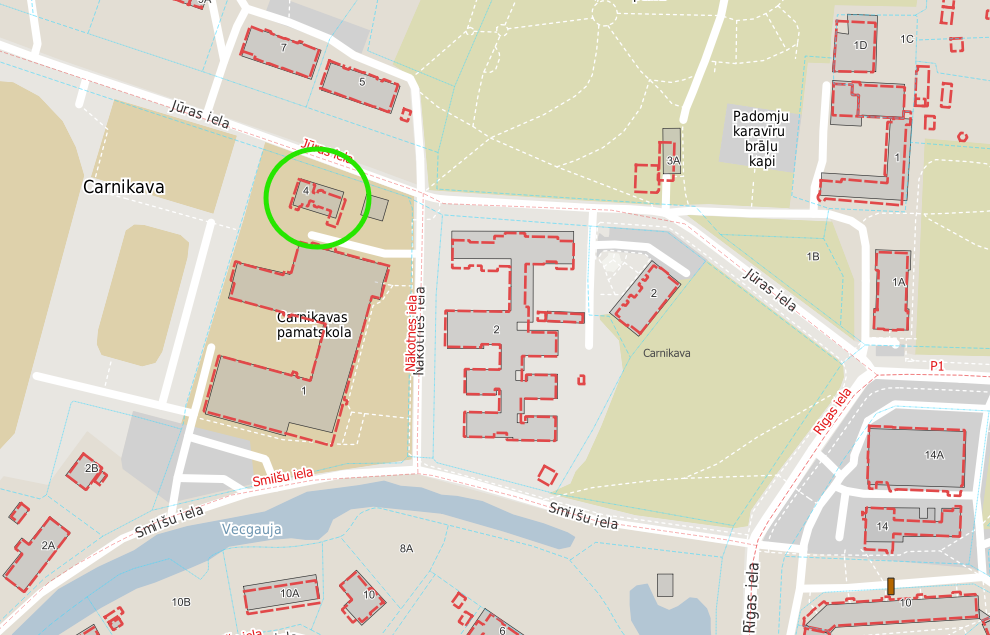 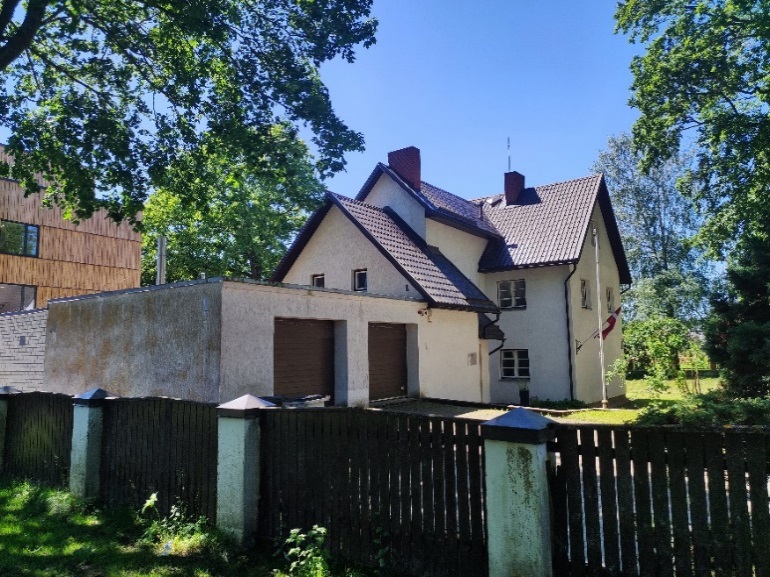 Ēkas vēsturiskā izmantošana
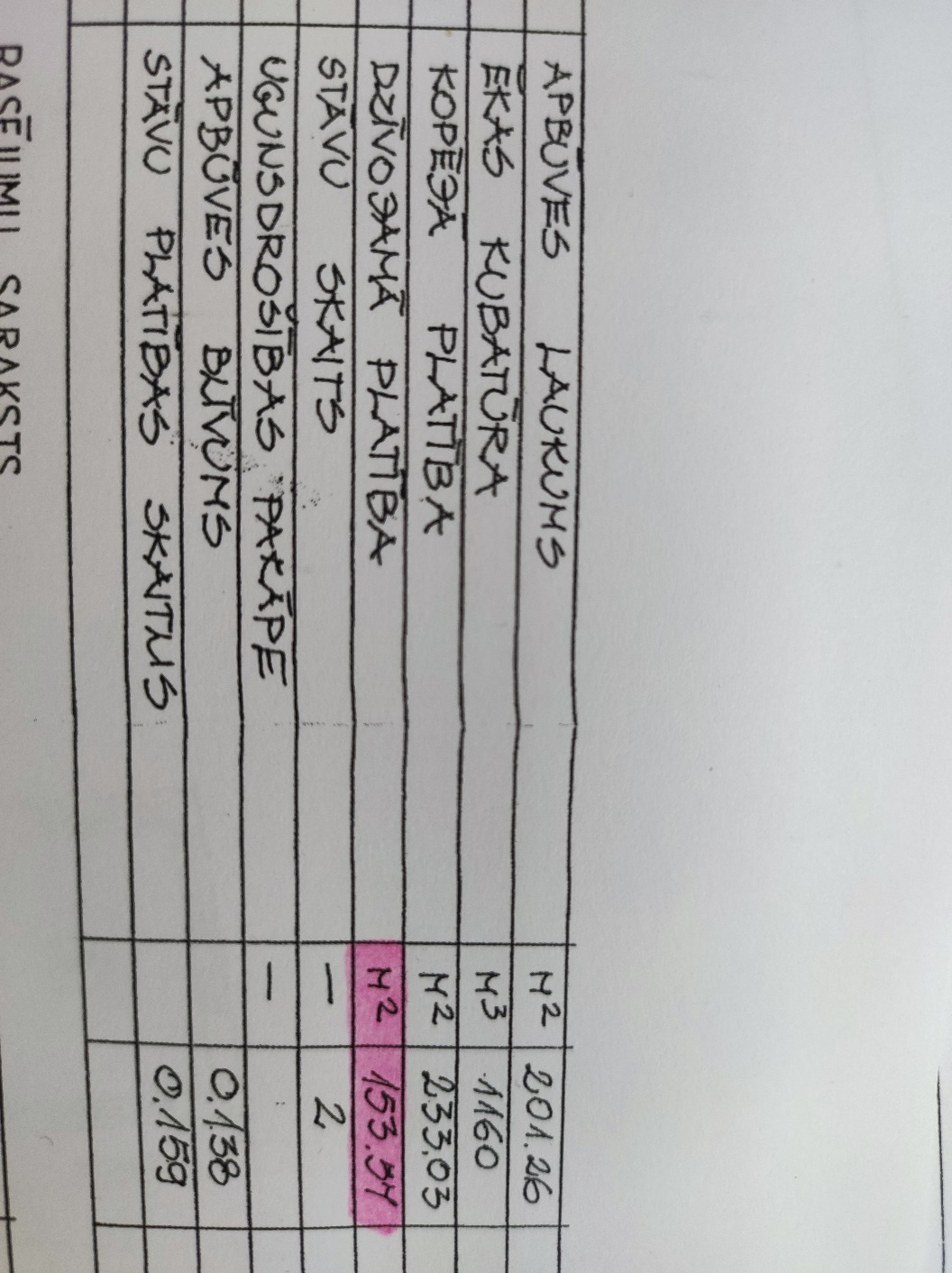 Ekspluatācijas uzsākšana 1930.gadā;
Sākotnējā lietošana – dzīvojamā māja;
Carnikavas novada dome izmantoja pirmpirkuma tiesības un iegādājās ēku 2011.gadā mūzikas un mākslas skolas vajadzībām;
2014. gada 19. martā Carnikavas novada pašvaldība pieņēma lēmumu par CMMS dibināšanu un telpas tika ekspluatētas līdz 2022. gada septembrim.
Ēkas izmantošana šobrīd:
p/a»Carnikavas komunālserviss» Labiekārtošanas ēkas garāžas telpas izmanto tehnikas glabāšanai un remontdarbu veikšanai. 
Pārējās telpas netiek izmantotas.
Jūras iela 4 ēkas raksturojums
Ēkas ekspluatācijas uzsākšanas gads 1930. Virszemes stāvi - 3 un pazemes stāvi - 1, kopējā platība 299.9m².
Būves labiekārtojums - vietējā centralizētā apkure, elektroapgāde, aukstā ūdens apgāde, gāzes apgāde, kanalizācija, tualetes telpas  un dušas telpa, pirts.
Ēkai Jūras ielā 4, pēc rekonstrukcijas, tehniskā inventarizācija tika veikta 2002. gadā 10. jūlijā.
Ēka no ārpuses un iekšpuses izskatās apmierinošā tehniskā stāvoklī.
Ēkas komunikācijas un daudzi konstruktīvie elementi ir neapmierinošā stāvoklī.
Koka logi ir deformējušies un līdz ar to ir neenergoefektīvi.
Ēka novērtēta ar energoefektivitātes klasi D – (158.71kwh/m²).
Ēkas novērtējums četras reizes pārsniedz energoefektīvu ēku energopatēriņa normu (40kwh/m²).
Ēkas daudzās telpās nav ne mehāniskās, ne dabīgās ventilācijas.
Ēkas stāvu gaiteņi ir šauri un vairāku līmeņu, kāpņu konstrukcija un durvju aiļu izmēri neļauj nodrošināt vides pieejamības minimālās prasības.
Telpu eksplikācija
Būves 1. stāva plāns
Dzīvojamā telpa – 47,85 m2
Garāža – 43,92 m2
Virtuve – 7,95 m2
Būves 2. stāva plāns
Apdzīvojamā zona 47,26 m2
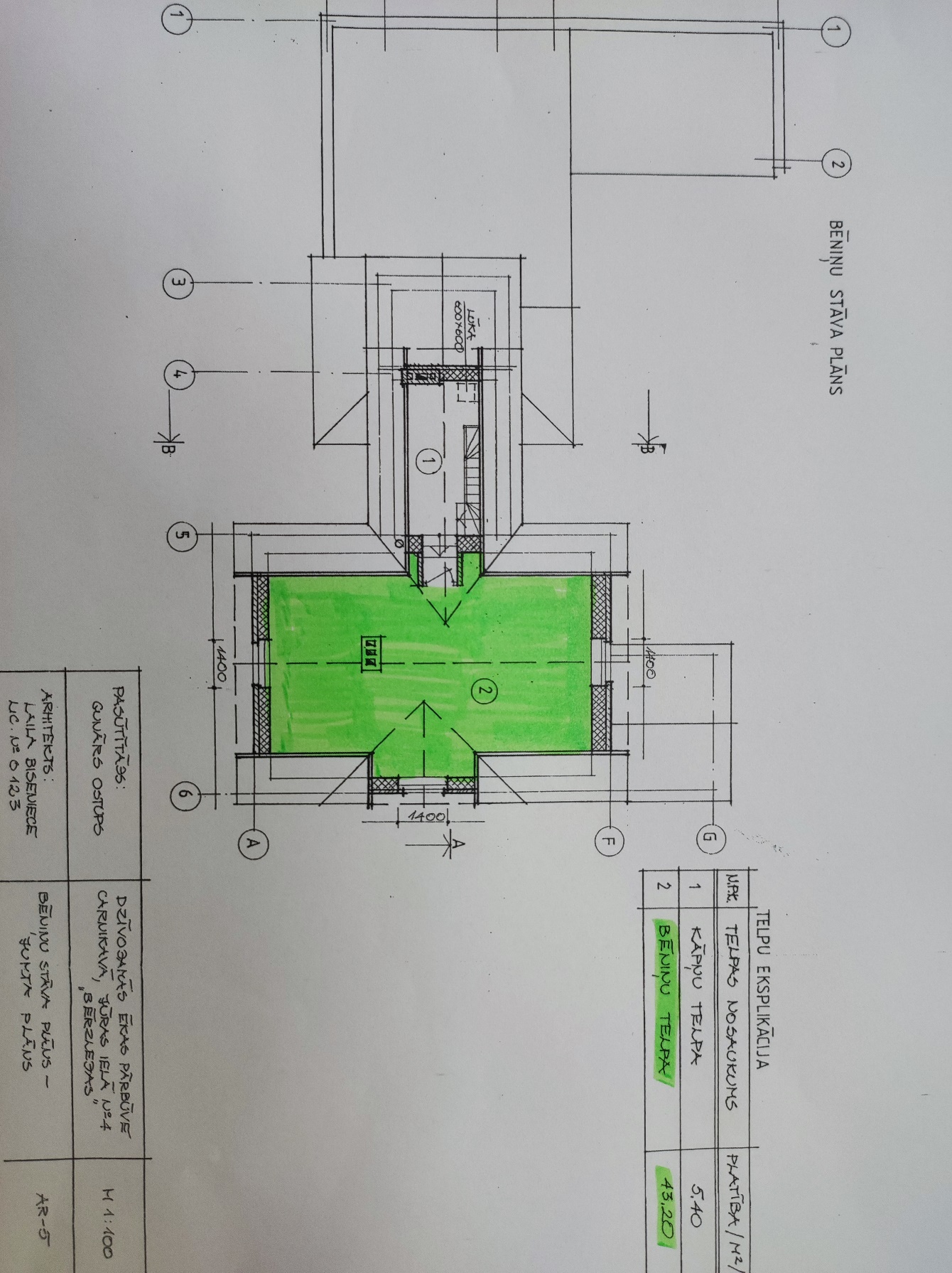 Būves 3. stāva plāns
Lielākā telpa – 43,20 m2
Ēkas energoefektivitātes rādītāji
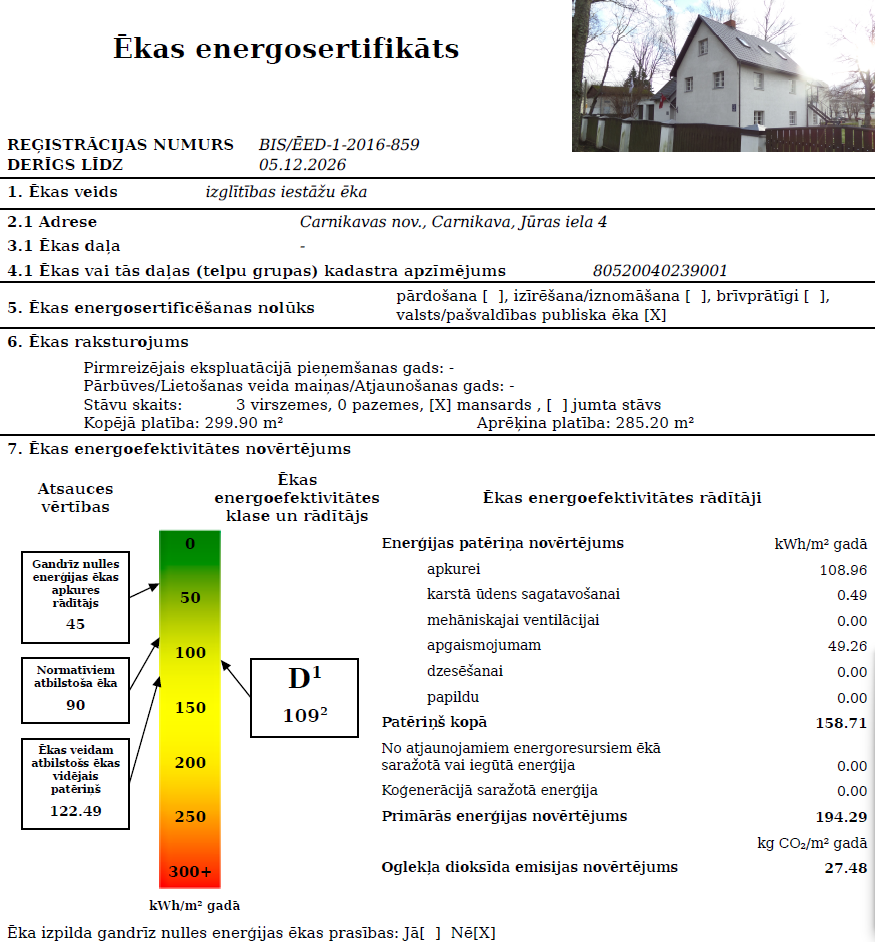 Ēkas uzturēšanas izmaksas
Mērķis: Jauniešu māja
Ziņo: 
Izglītības un jaunatnes nodaļas Jaunatnes lietu speciāliste Ieva Pelcmane 
Bērnu un jauniešu telpas Carnikavā Stacijas ielā 5 (pagrabstāvā)
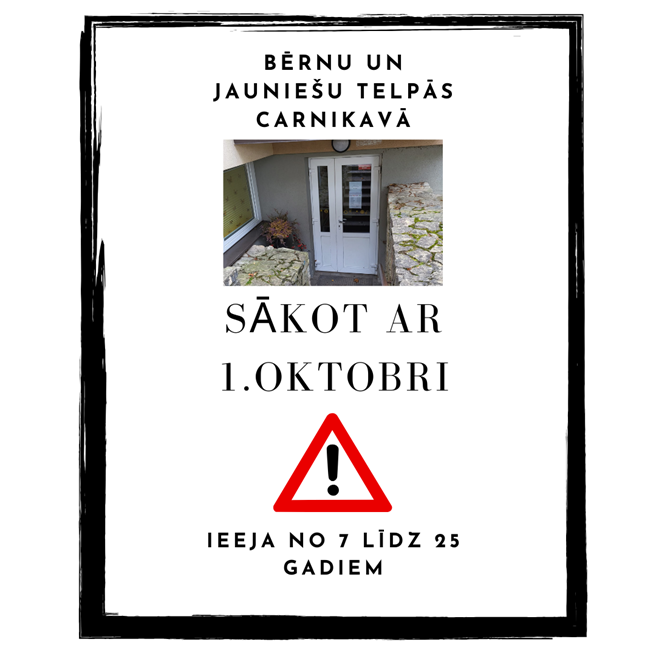 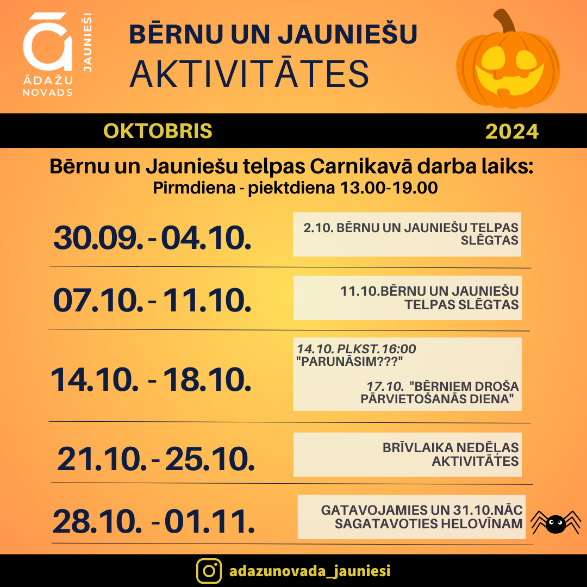 Mērķis: Kopienu centrs
Ziņo: 
Attīstības un projektu nodaļas kopienu eksperte Gunita Dzene

Kopienas centrs - platforma veiksmīgai komunikācijai ar kopienu
Ēkas nepieciešamība pašvaldības funkciju veikšanai
Pašvaldības nekustamo īpašumu izvērtēšanas darba grupa 2023. gada 19. februārī (sanāksmes protokols Nr. 3) izvērtēja priekšlikumus Jūras ielas 4, Carnikavā, NĪ tālākai izmantošanai pašvaldības funkciju nodrošināšanai. Priekšlikumi iesniegti IDR.
Īstenojot Smilšu ielas pārbūves projektu 2026. gadā, būs nepieciešams nodrošināt transporta piekļuvi skolai un pirmsskolai. 2025. gadā nojaucot ēku, Jūras ielā 4, teritorija sagatavojama pagaidu stāvlaukumam.
Priekšlikums –Aģentūrai organizēt cenu aptauju ēkas demontāžas darbu cenas iegūšanai un ieplānot Aģentūras 2025. gada budžetā līdzekļus ēkas nojaukšanai un stāvlaukuma grants seguma izveidei.
Ēkas nodošana nomā
Minimālie ieguldījumi ēkas ekspluatācijai:
Tehniskās apsekošanas atzinums, aptuvenās izmaksas 1000 euro.
Inženierkomunikāciju pārbūve, aptuvenās izmaksas 5000 euro.
Ugunsdrošības pasākumu īstenošana, aptuvenās izmaksas 5000 euro .
Vēlamie ieguldījumi ēkas ekspluatācijai: 
Koka logu maiņa, lai nodrošinātu energoefektivitātes minimālās prasības, aptuvenās izmaksas 5000 euro.
Mehāniskās ventilācijas nodrošināšana, aptuvenās izmaksas 7000 euro.
Kosmētiskie remontdarbi.
JAUTĀJUMI?